Maiz Concho for Chicos del hornoA local, slow, and deep food
Cultural Ecological History ofMaíz Concho for Chicos del HornoZEA MAYS CLIBANUS CULEBRANA
The 8 principal Vavilov centers of origin. 1 = Mesoamerica
Franja del MaízThe Corn Belta.k.a. Corn Corridor
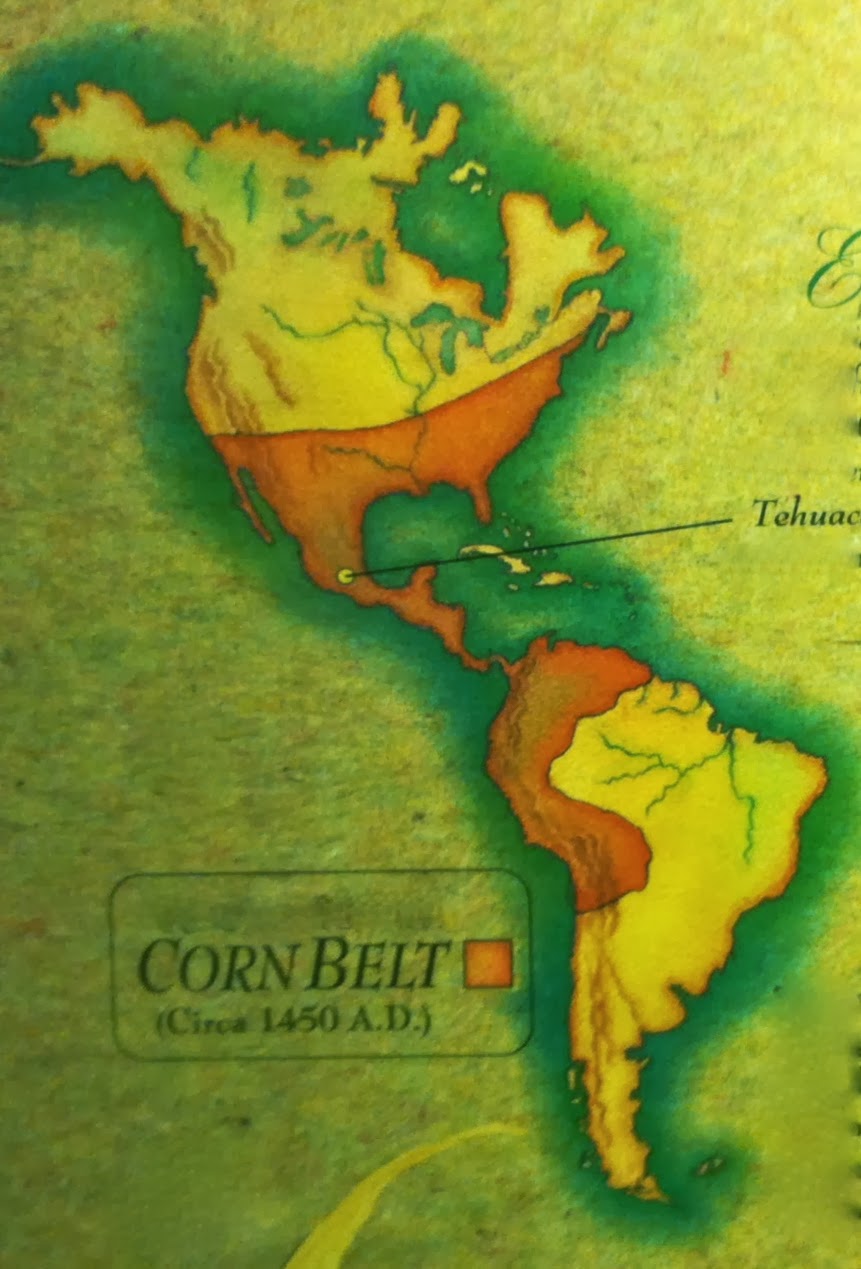 Dispersion of varieties from Centers of Origin
Costilla County Concho
Centers of Origin and Diversification of Maize
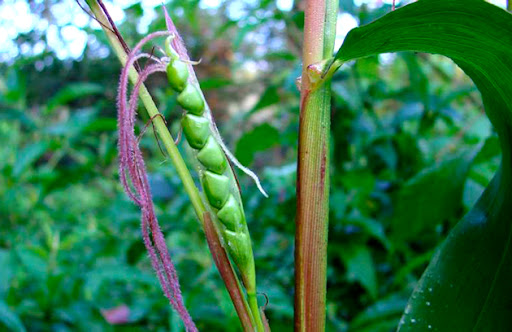 Origin of maize (Zea mays spp.)
Domesticated in central and southern Mexico from a wild grass relative known in Nahuátl  nomenclature as teosinte, which has been interpreted to mean “Grain of the Gods”. 
Some species of teosinte are distinct from maize both genetically and taxonomically, and they appear not to have played any role in the origin of maize. 
However, one form of teosinte, known as Zea mays ssp. Diploperenis; parviglumis, is widely regarded as the direct ancestor of the cultigen.
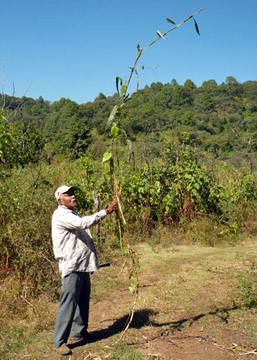 Teosinte diversity: Zea diploperennis, a.k.a. “madre del maíz” – a wild variety from the Mixteca region of Oaxaca
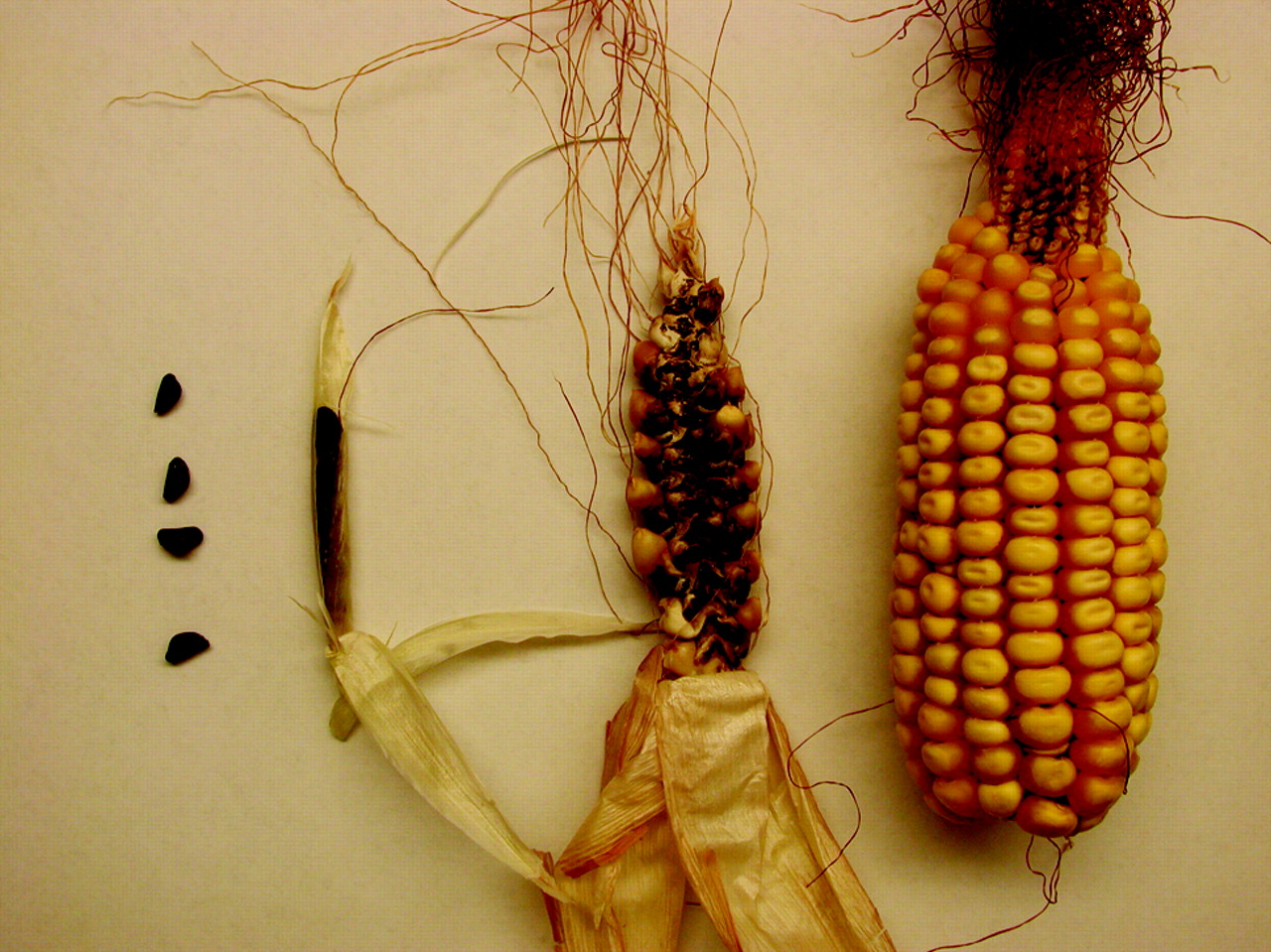 Teosinte    Teosinte	         Madre del maíz	      Cacachuacintle
	    seed	 infructescence      infructescence		  land race
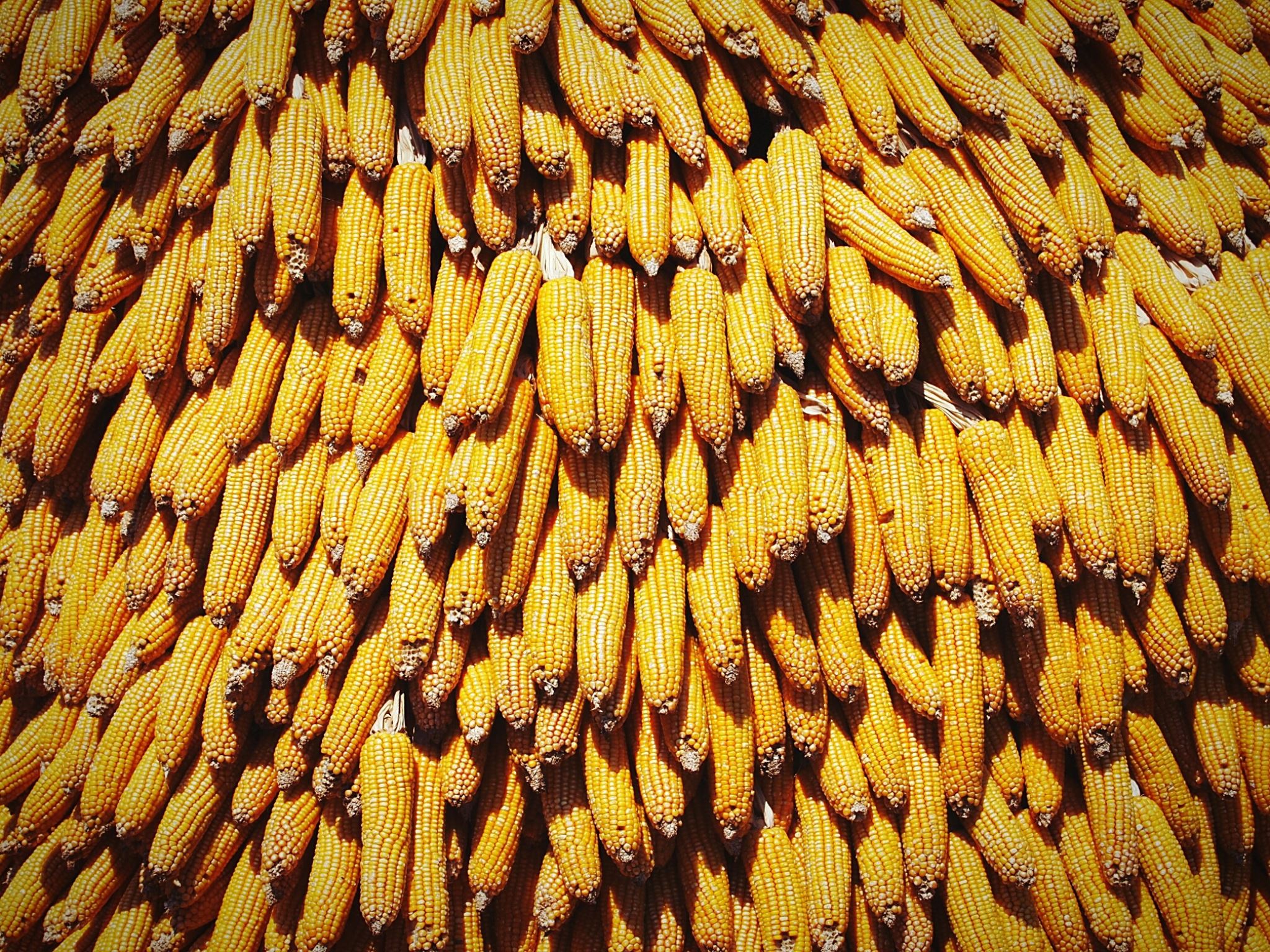 Agroecology of corn
Mexico has more than 60 distinct “land races” (native heirloom varieties) of maize.

The cultural selection and other adaptive practices of indigenous farmers over the past 7-10,000 years has produced an incredible variety of corn land races in Mexico, distributed among the six principal subclasses of Zea mays:

Dent
Flint
Flour
Popcorn
Sweet
Pod
The CIMMYT collection
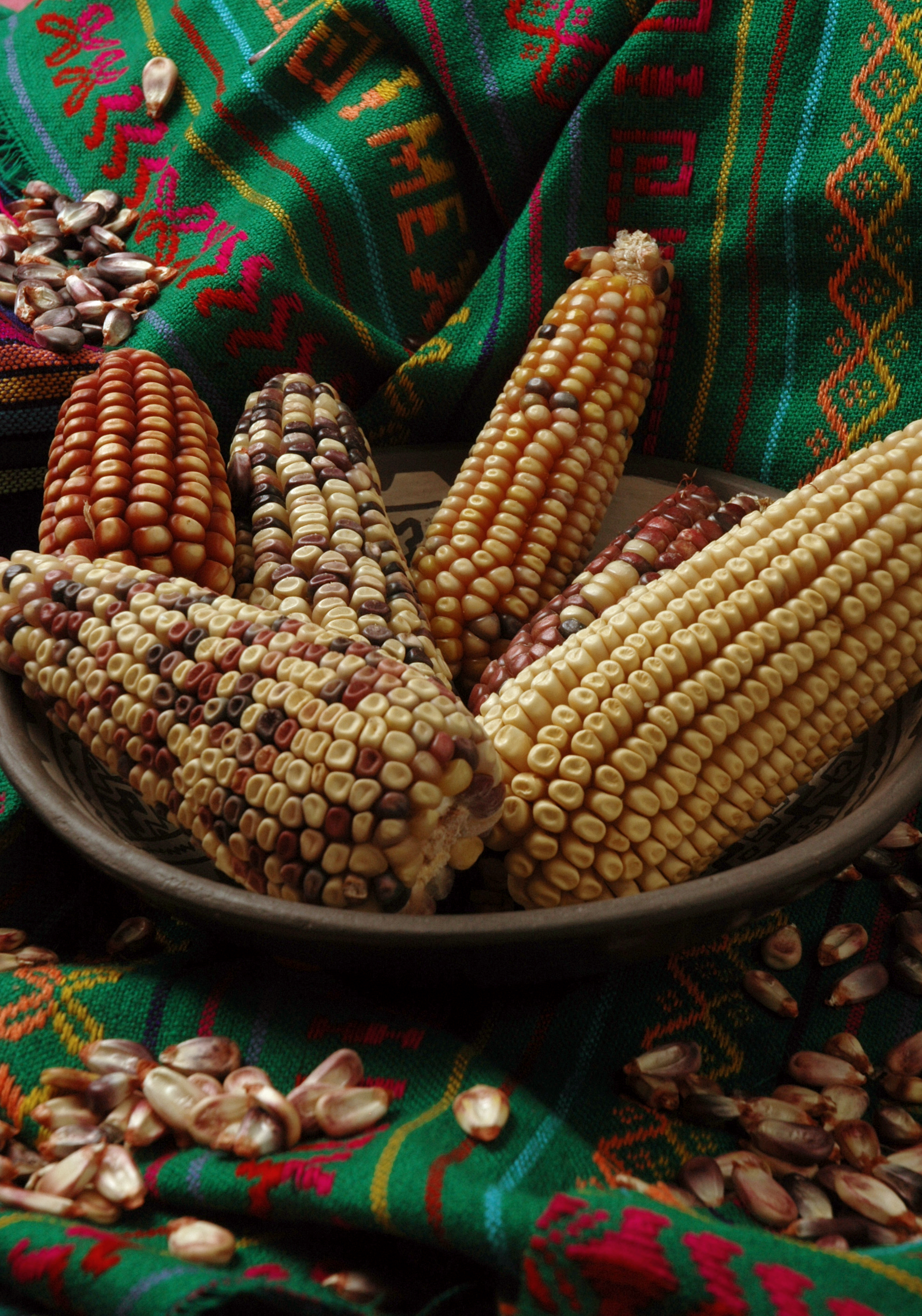 Amarillo de Sonora (flint)
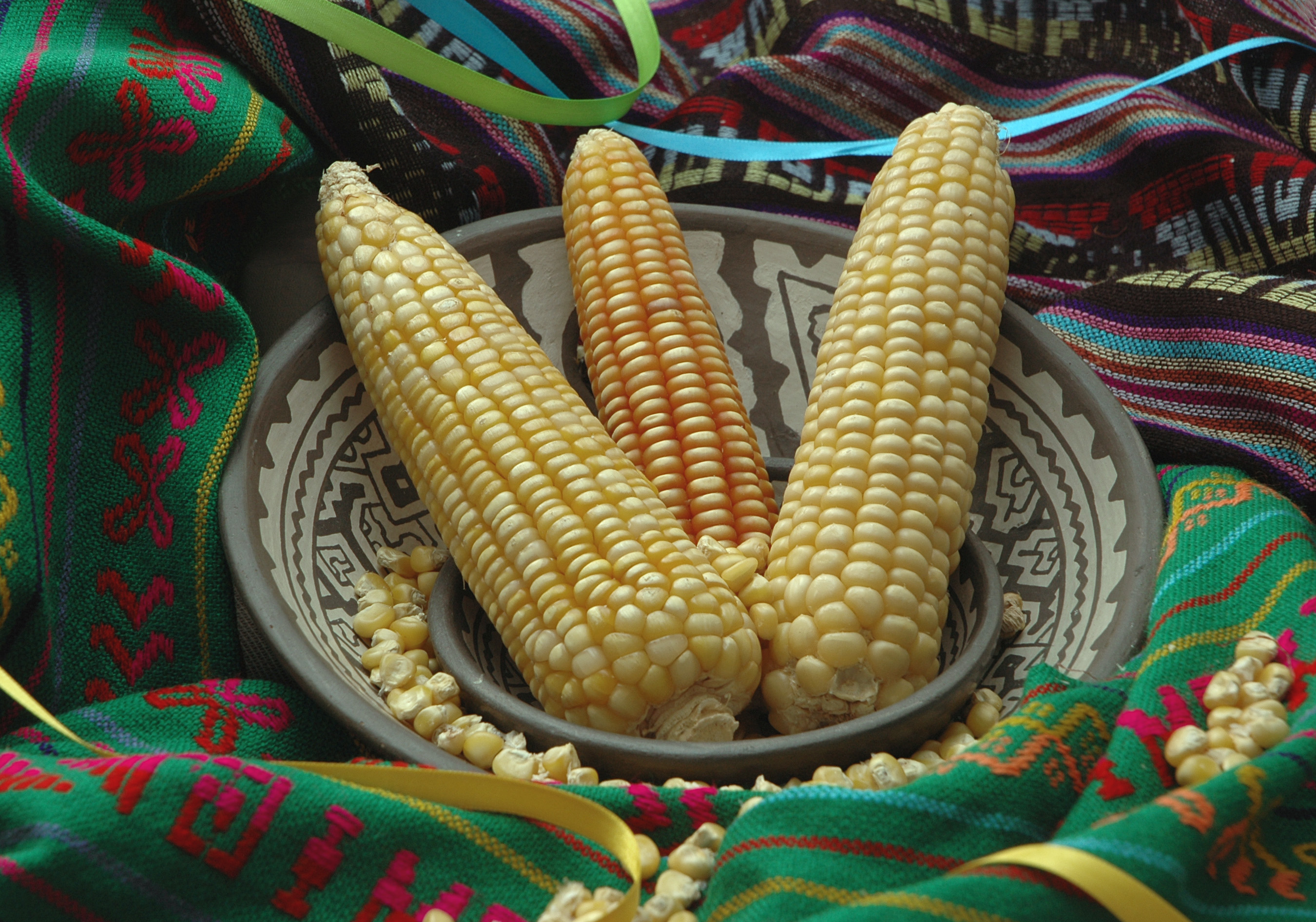 Conico Norteño (dent)
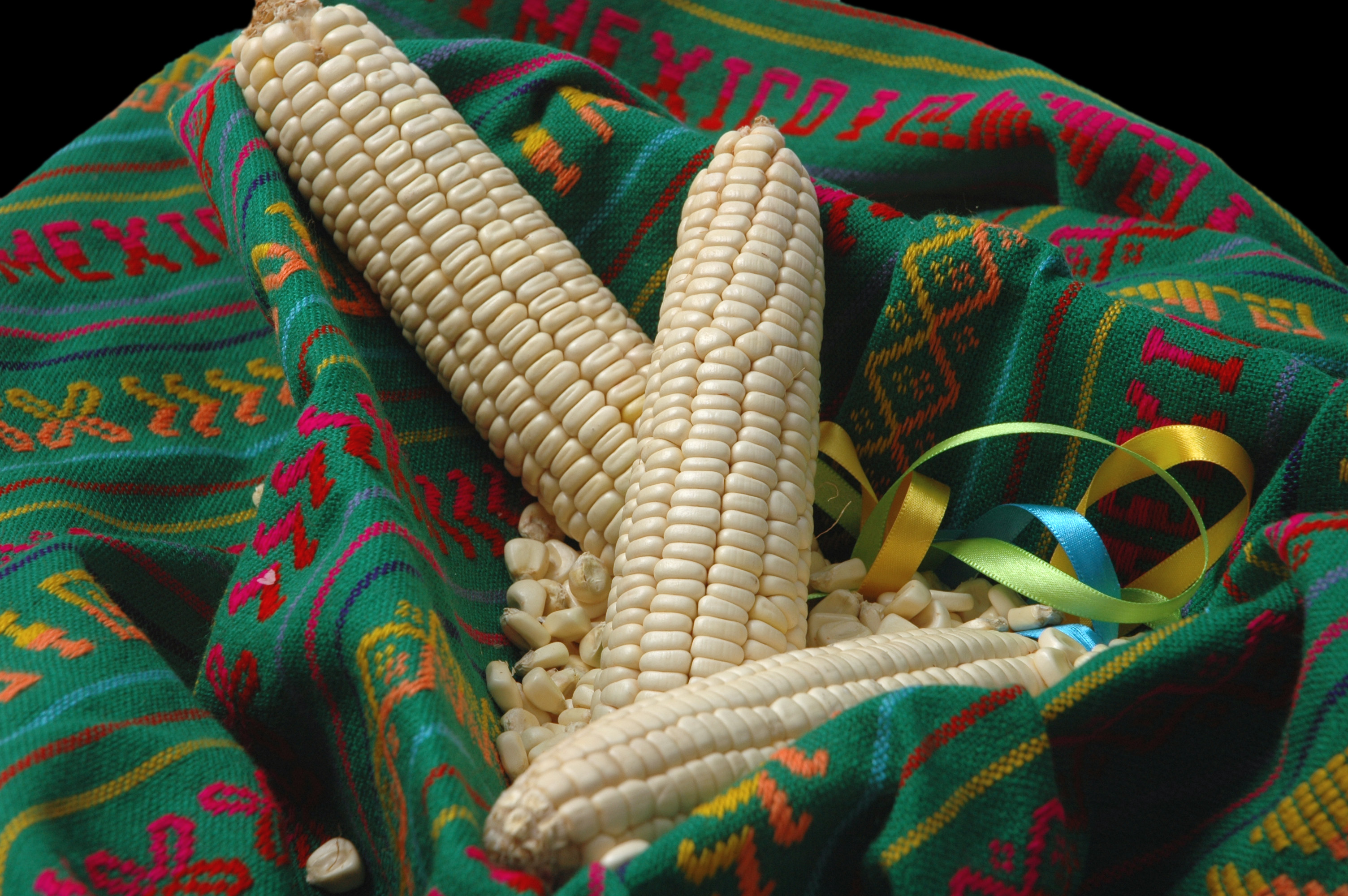 Blandito de Sonora (flour)
Agroecology
Maize traditionally grown as part of a complex mix of annual and perennial polyculture intercropping patterns centered on the famous  “Three Sisters” companion plants – corn, bean, squash (and pumpkin).
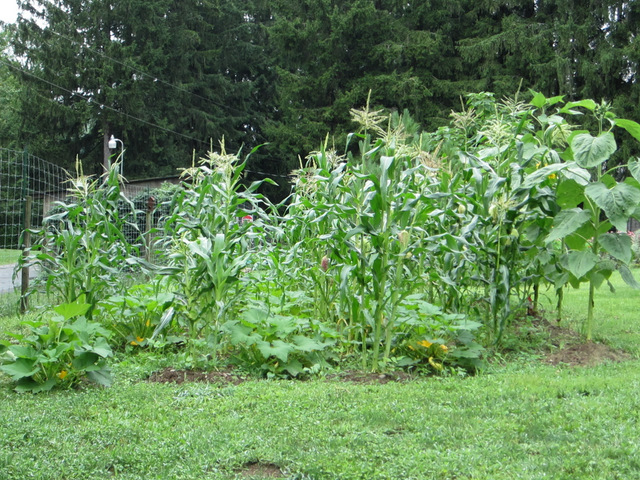 Ethnobiology
Corn silk is used used as a medicinal tea.

The nixtamalization of corn masa (flour) liberates vital nutrients inc. B vitamins, amino acids, anti-cancer and anti-inflammatory phytochemicals for uptake by the body.
Indigenous peoples use every part of the maize plant for food, medicine, ceremony, and mulch and composts.
Maíz de concho (Zea Mays clibanus culebrana).A white floury-flint land raceof the Upper Rio Grande
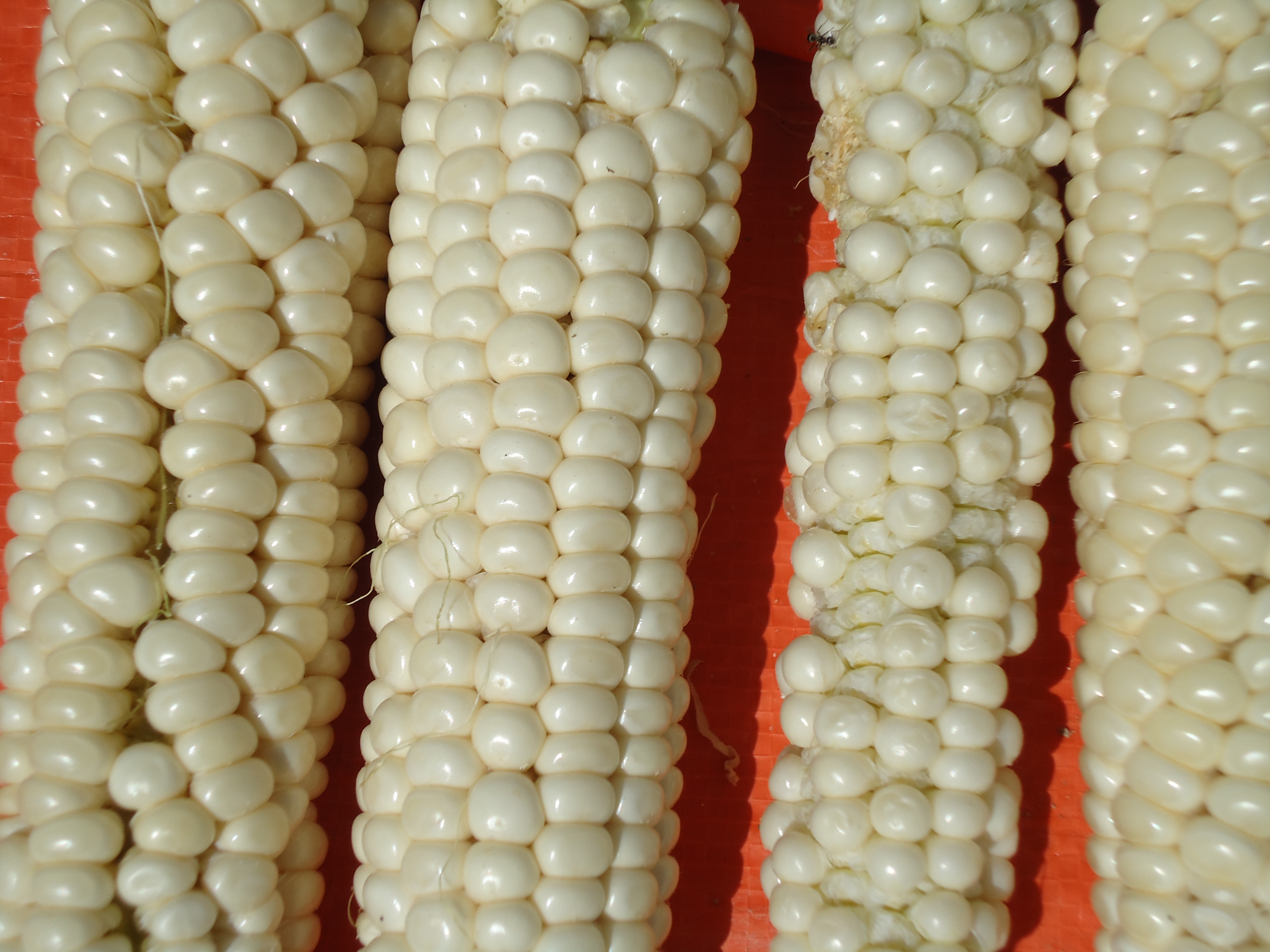 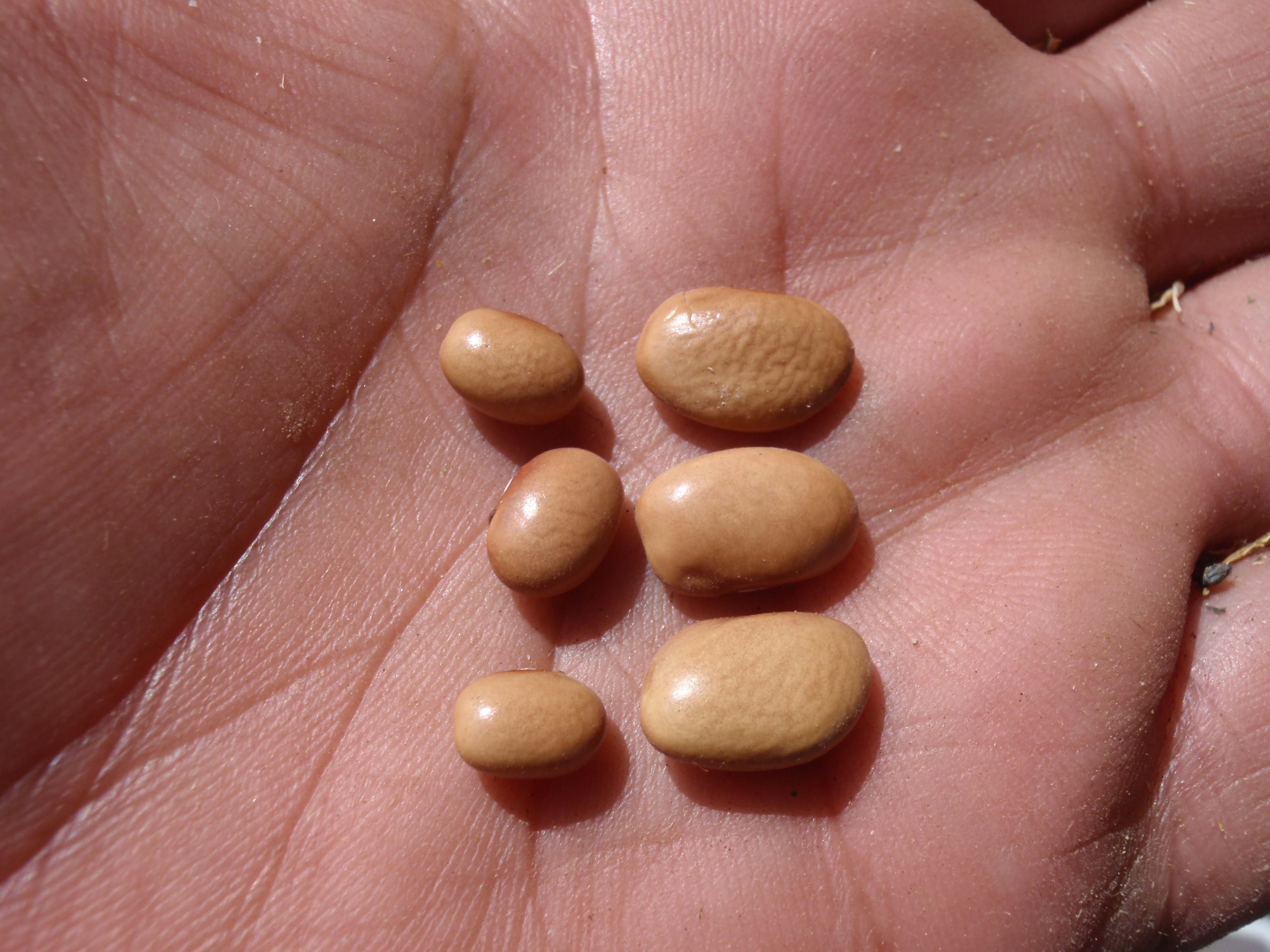 Heirloom Bolita bean restoration. 
Go to: Bolita Bean Wars
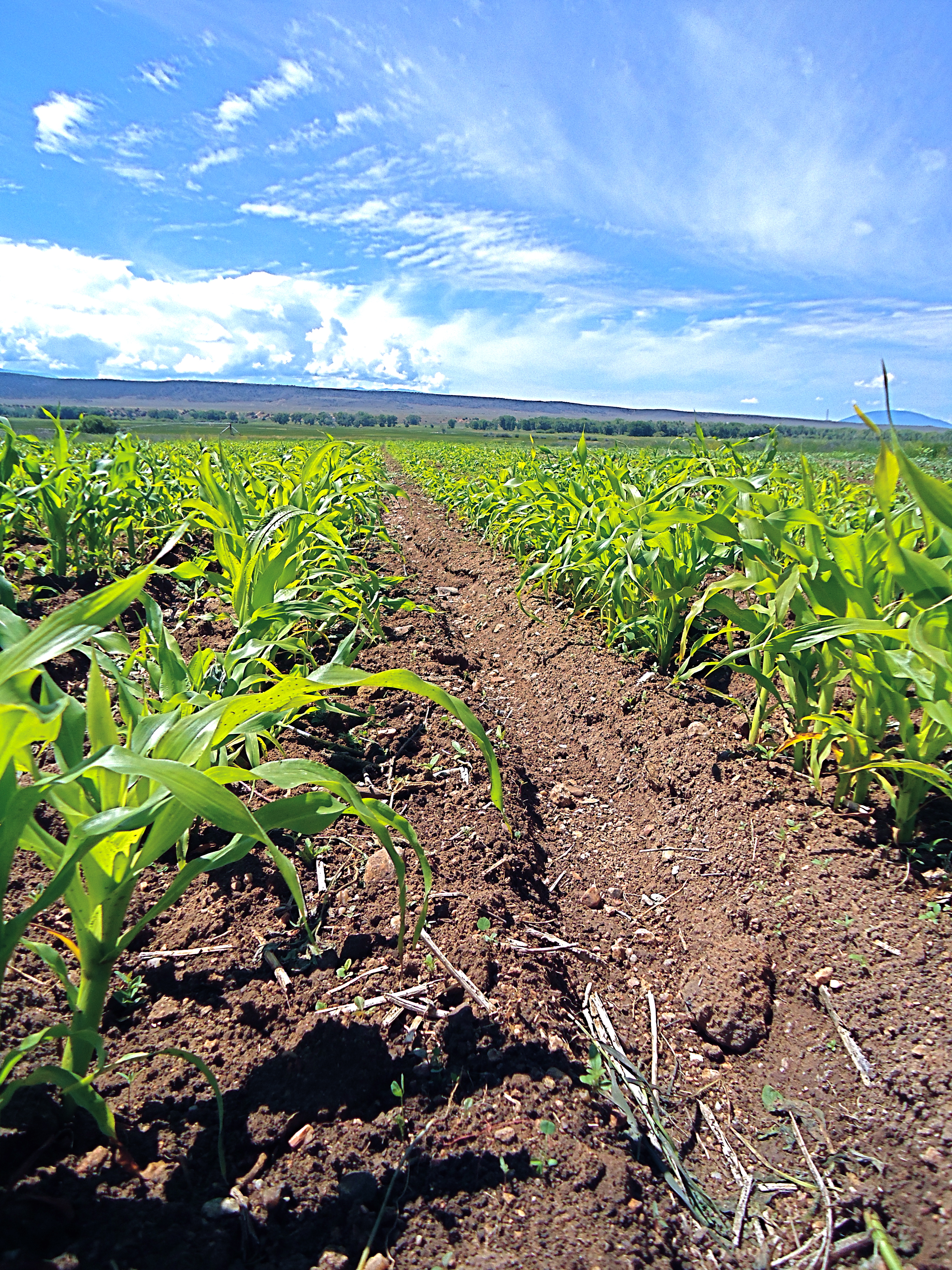 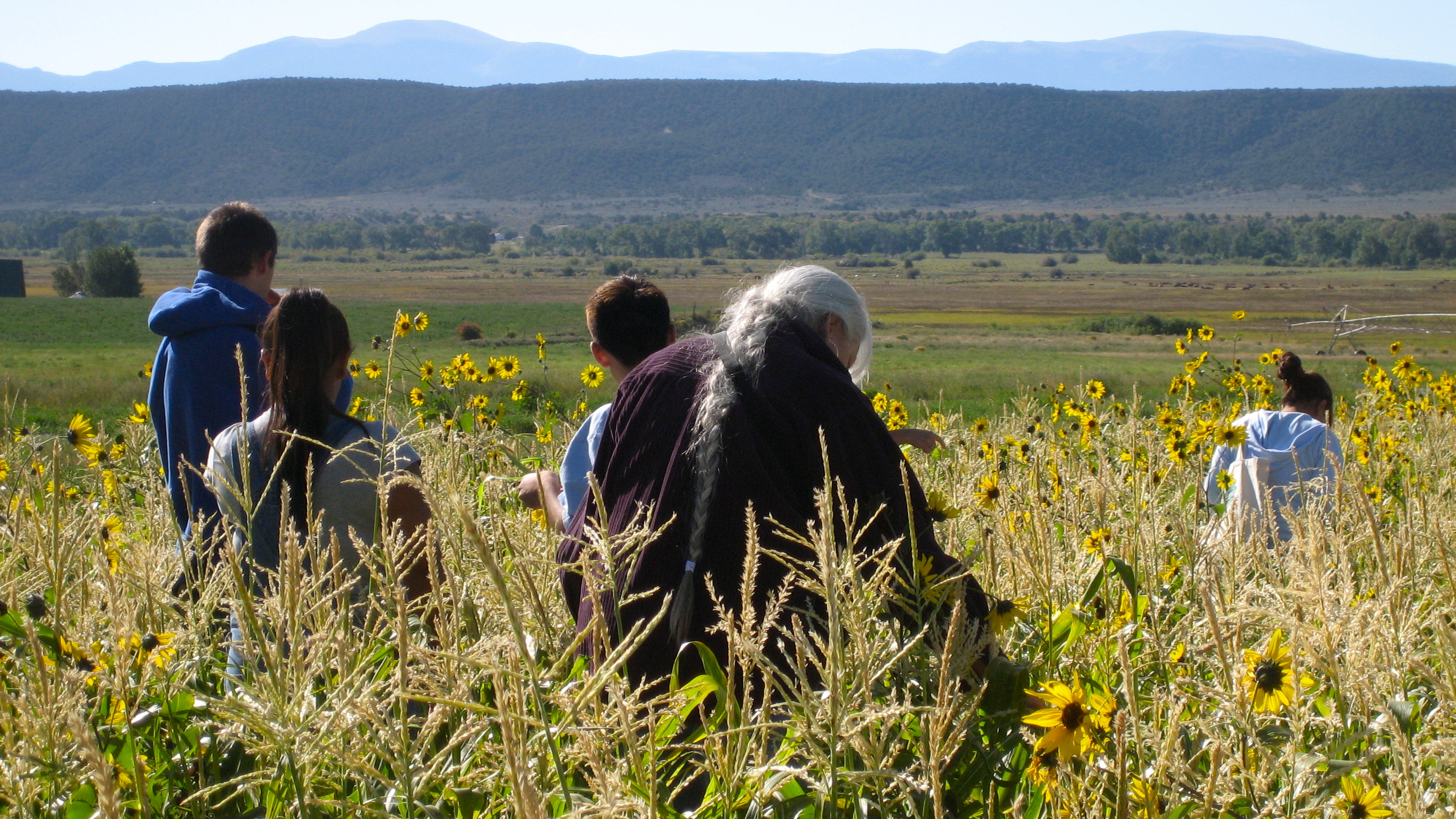 Harvesting maize at the Acequia Institute milpa.
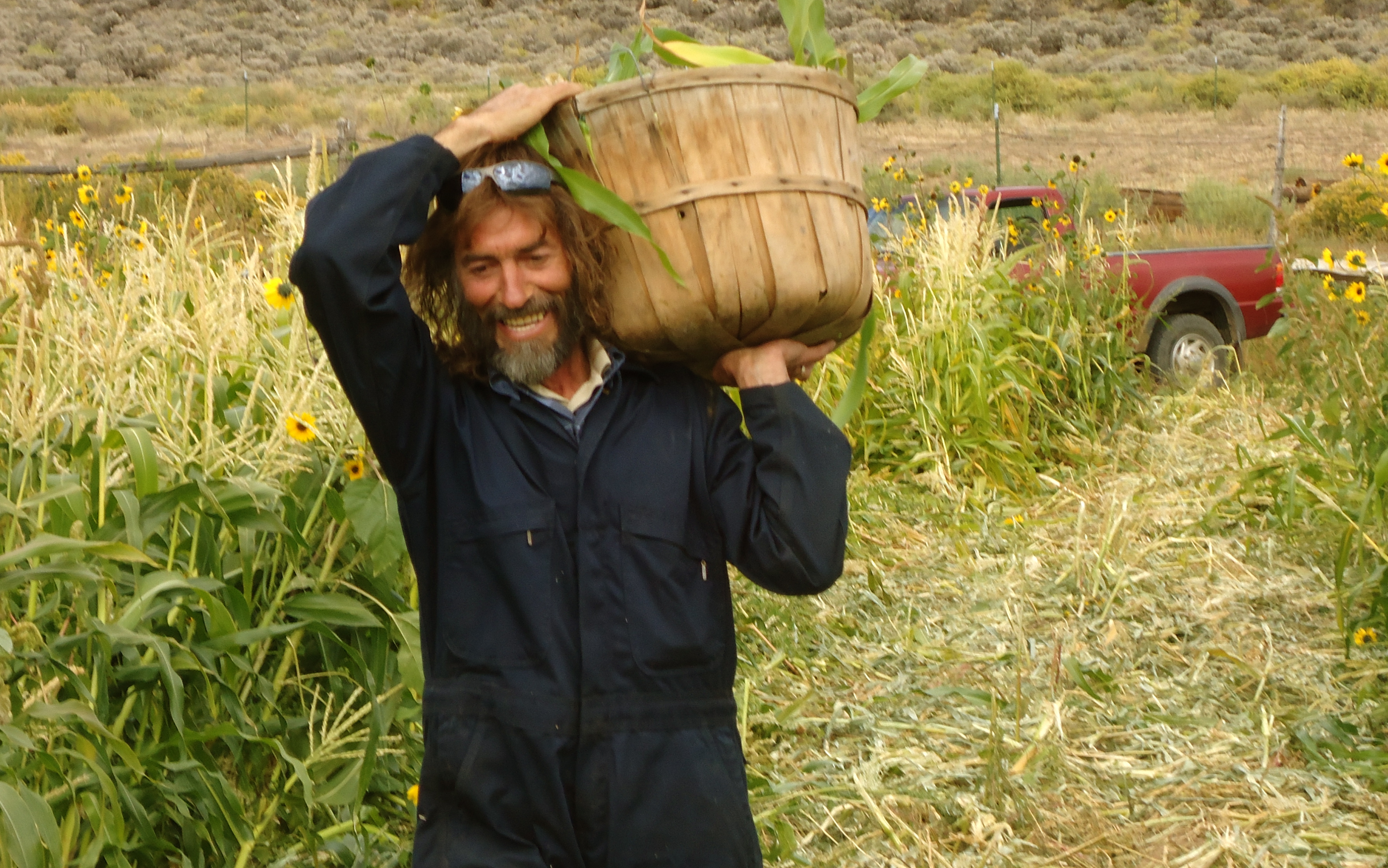 First you have to build the oven
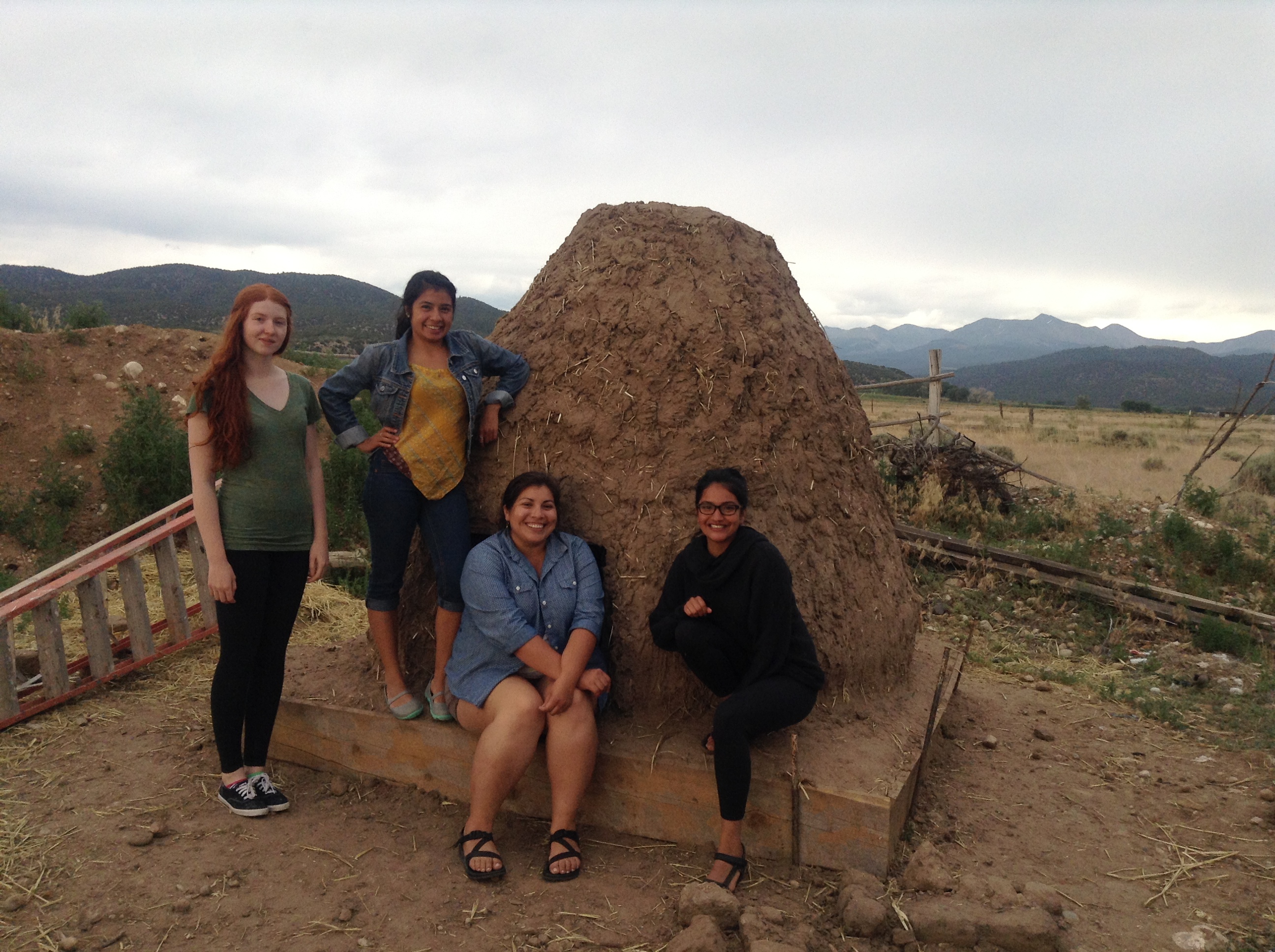 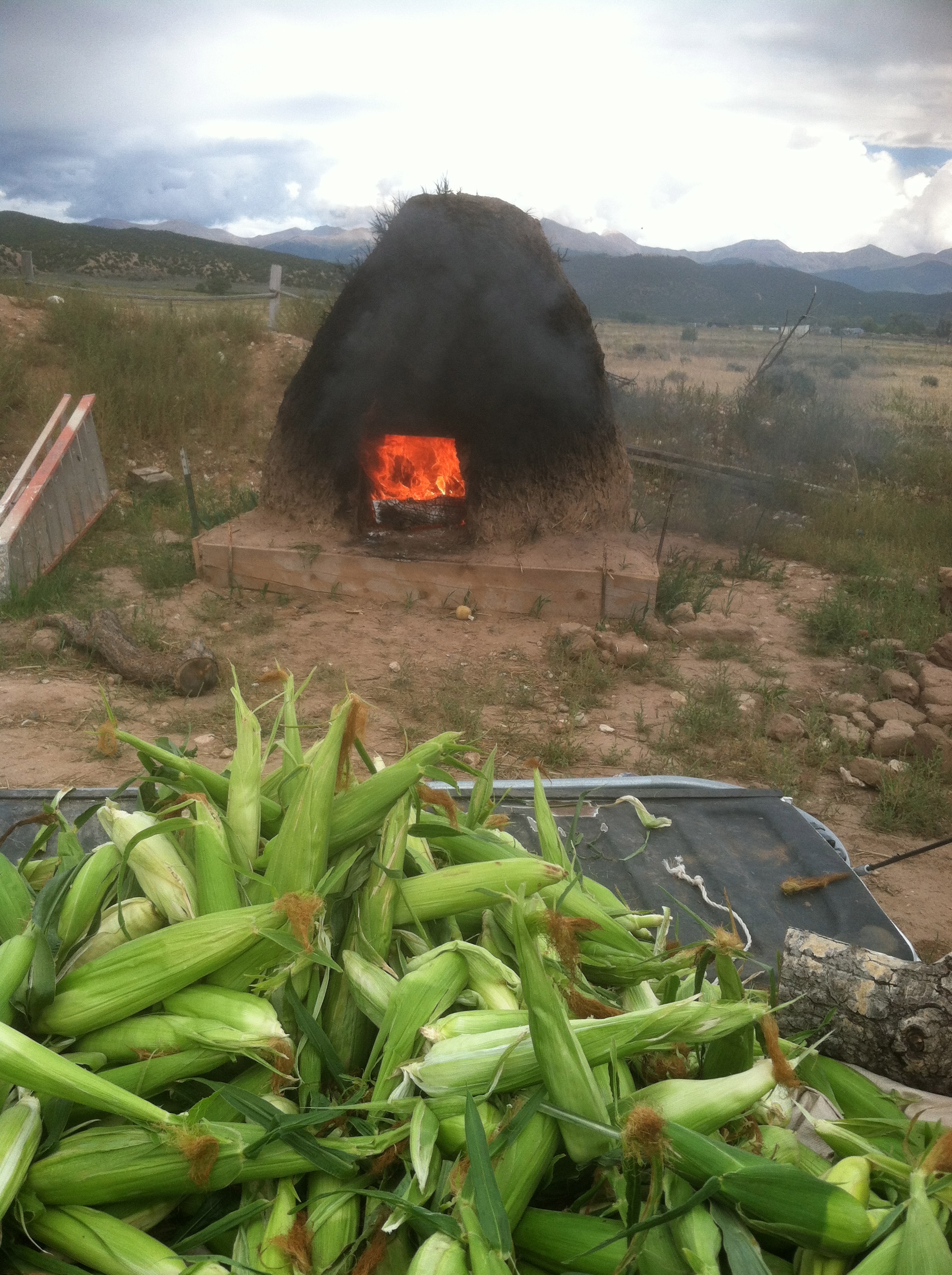 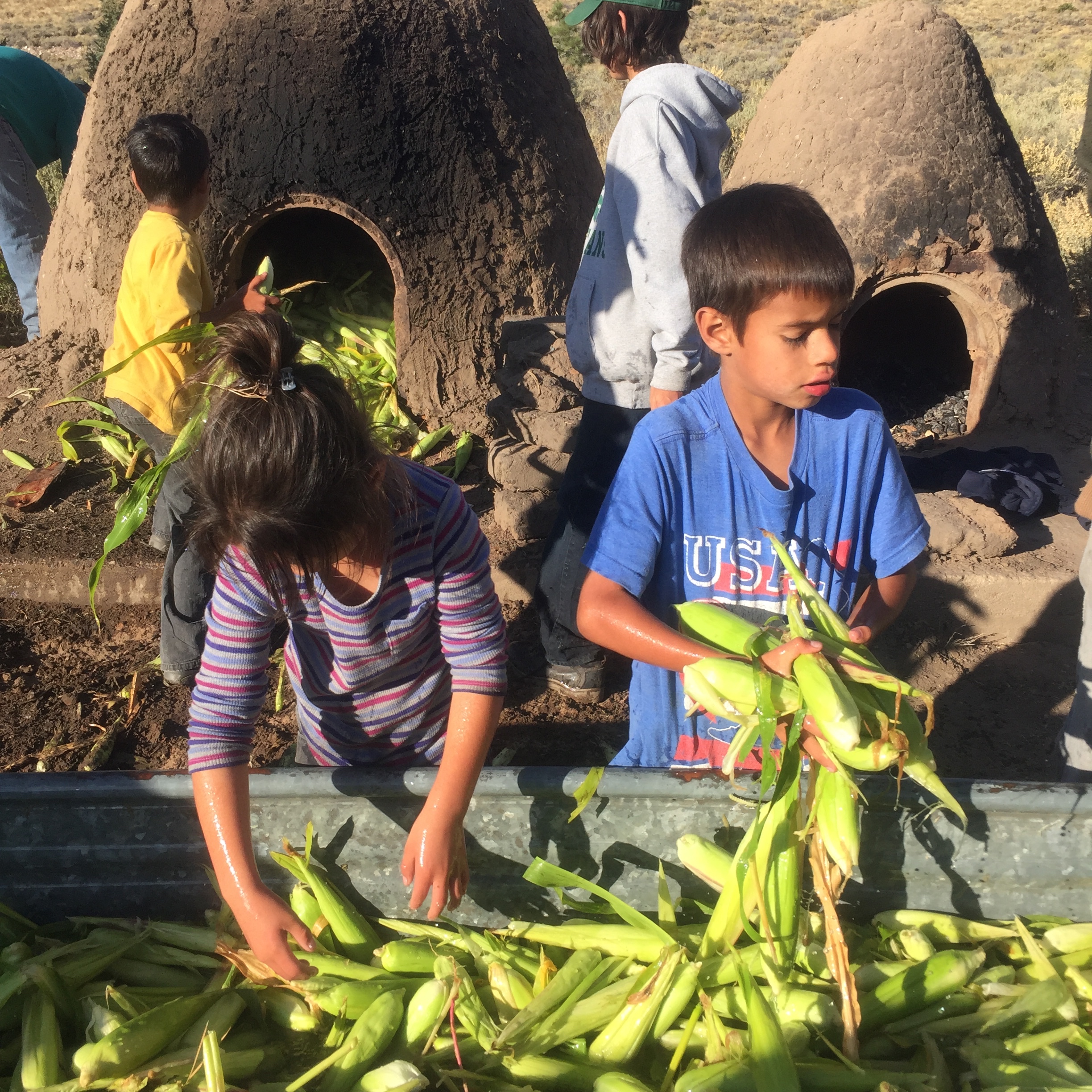 Three generations work the annual horneada.Corpus A. Gallegos Ranches, San Luis, CO. Sept. 2015.
[Speaker Notes: Photo by Devon G. Peña.]
Air-drying the chicos under the sun
Summary of production of chicos
There are 17 steps, all highly labor intensive, involved in the artisan production of chicos: 
planting
irrigating 
cultivating
harvesting
stripping corn husks to promote even cooking and prevent scorching,
soaking the corn in water prior to cooking,
building the fire (preferably with a combination of cedar and piñon),
feeding the corn into the horno,
sealing the door and rear vent and checking and plugging the oven for leaks
We recently (2010) started to skip this step, on the advice of another local mentor, and have found that leaving all the husks intact produces fewer losses from burned kernels and cores and also saves time and labor costs.
steaming the crop overnight in the sealed horno,
removing the steamed corn from the horno,
stripping the remaining husks from the steamed corn,
laying out the corn on drying racks for 3-5 days to dry under the sun,
stripping the kernels from the cobs (a process called desgranando),
cleaning the chicos on a windy day or in front of a fan, and
packaging the chicos for sales or storing them for future use. 

The epitome of local, slow, and deep food.
Chicos, fresh out of the horno
Cleaning the maíz de concho and bolita beans
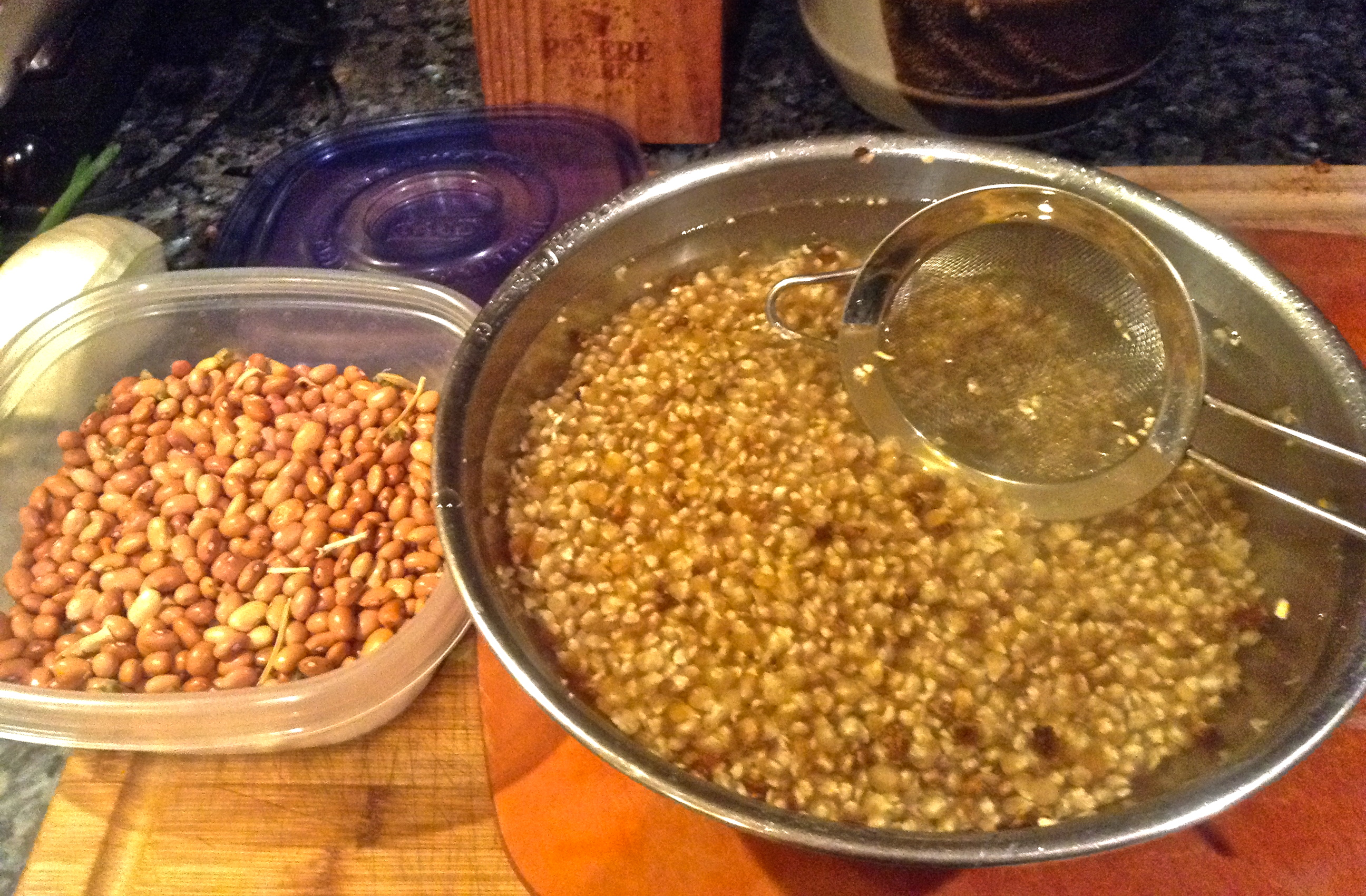 1. Caramelize onions (15-20 minutes) 2. Add roasted corn  3. Add water to cover corn and bring to soft boil4. Add bolitas5. Season: red chili powder, garlic powder, salt, and pepper
Adding bolitas to chicos and vegetable stock
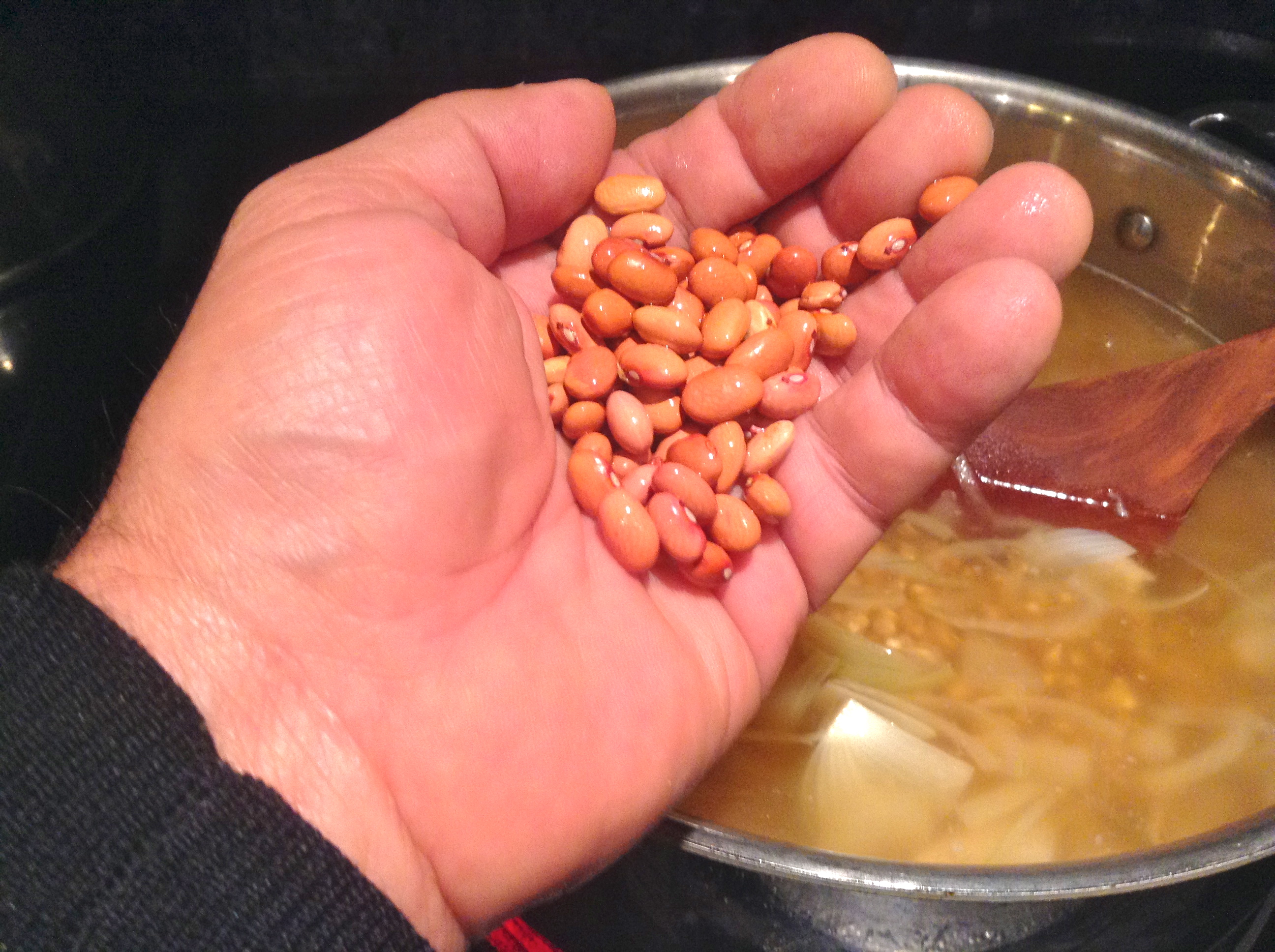 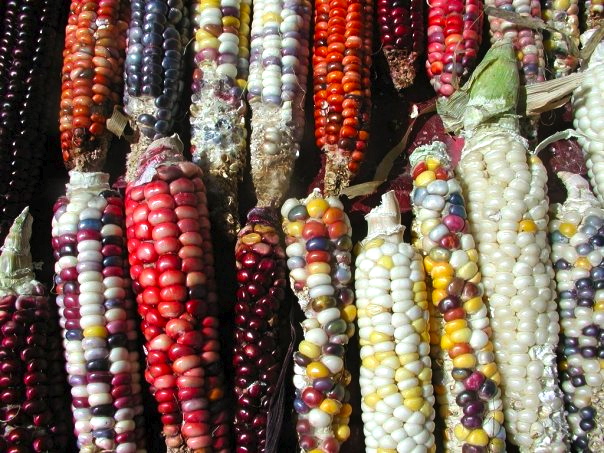 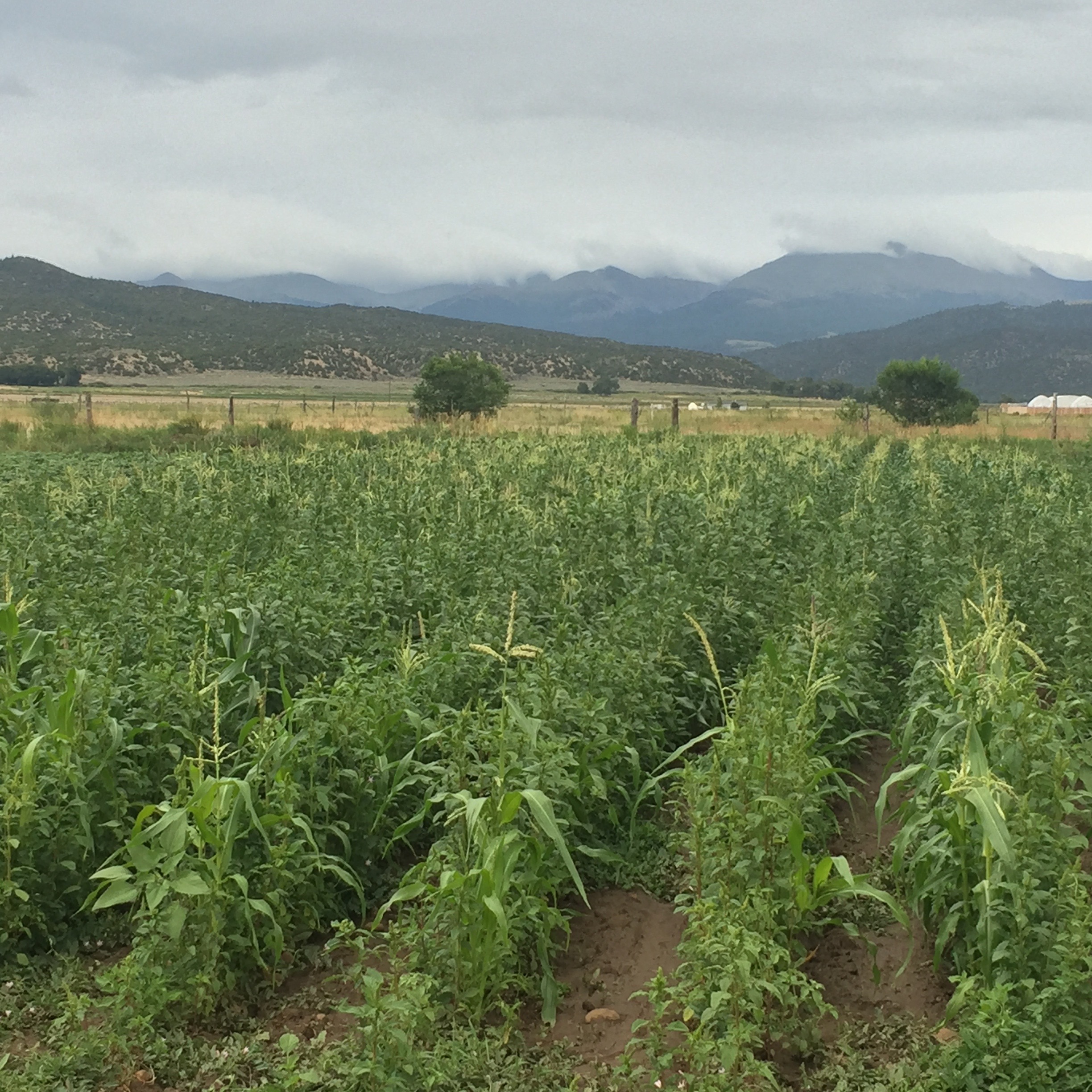 Diversity is the key to resilience
Return to heritage cuisines
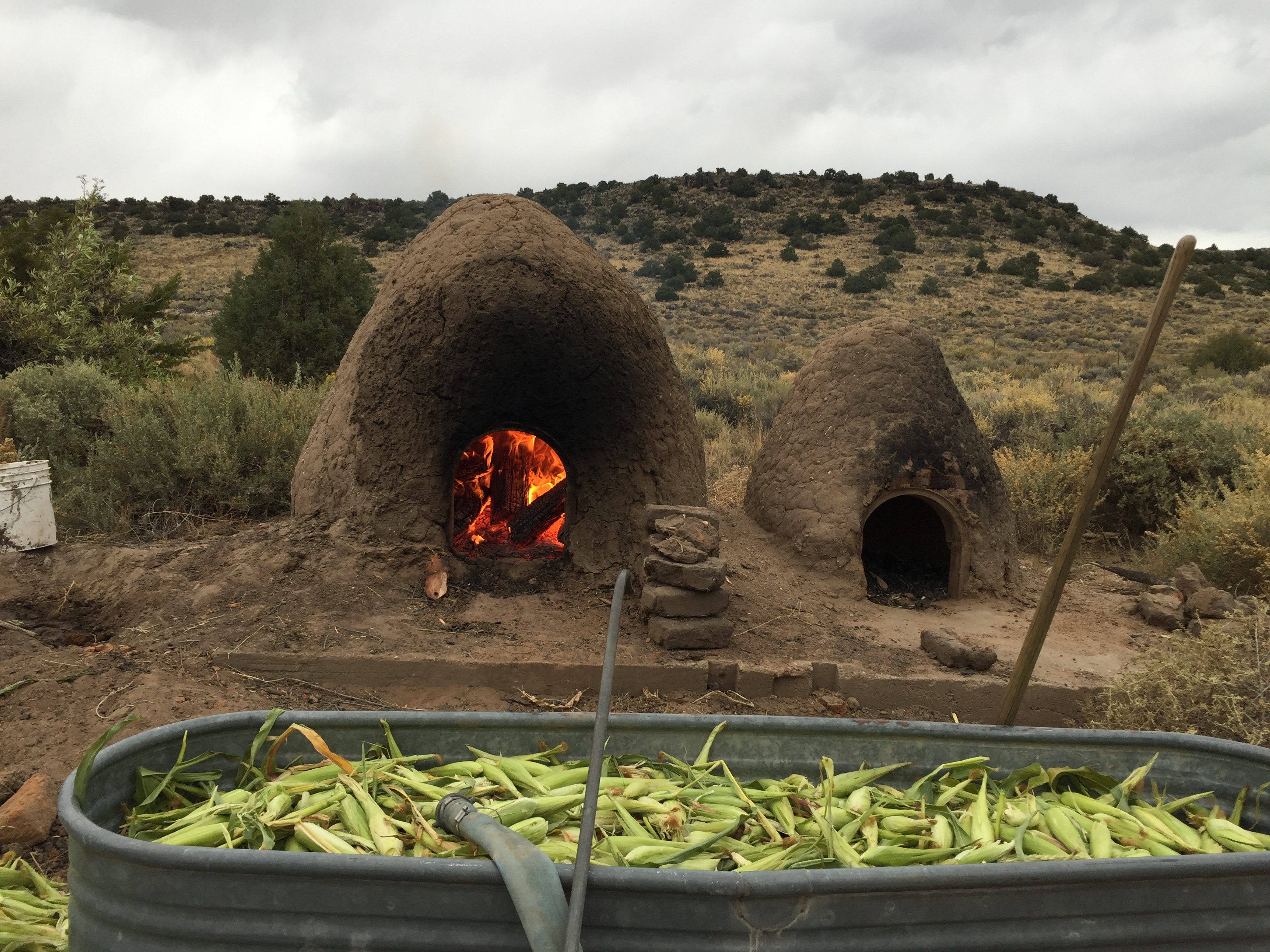 Nixtamalization makes all the amino acids and B series vitamins in corn available for absorption by the human digestive system.
[Speaker Notes: The Ca, K, Mg, Fe, and Zn content of lime and wood ashes showed lime to be high in Ca content while wood ash contained more K and about 71% of the Ca content of lime. Both contained relatively high levels of Mg, Fe and Zn, but more so in the wood ashes. 

Effect of Lime and Wood Ash on the Nixtamalization of Maize and Tortilla Chemical and Nutritional Characteristics
María Renée Pappa, Patricia Palacios Palomo, Ricardo Bressani
Published in Plant foods for human nutrition 2010
DOI:10.1007/s11130-010-0162-8]
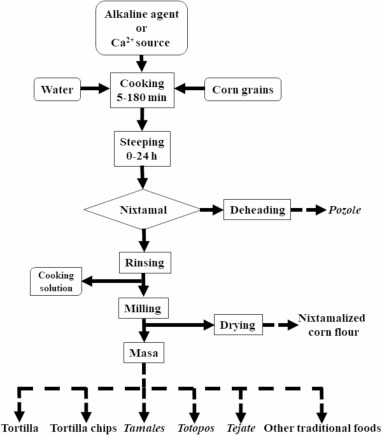 Nixtamalization
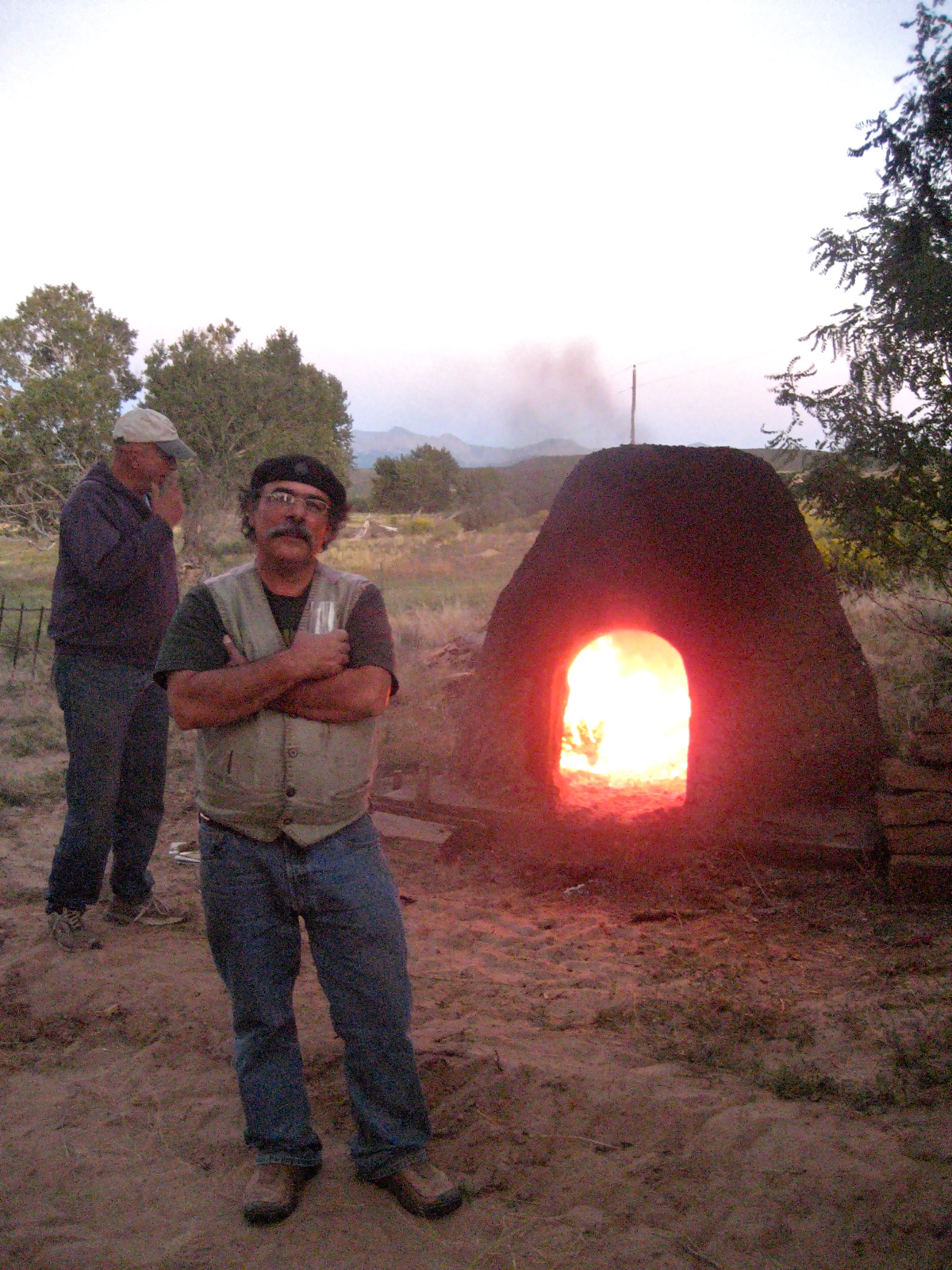 Preparing the fire for our annual adobe oven roast of heirloom corn to make chicos del horno. The preferred fuel wood is a combination of cedar at the start to bring up heat and then finished with piñon pine for the smoky flavor.
Our partners
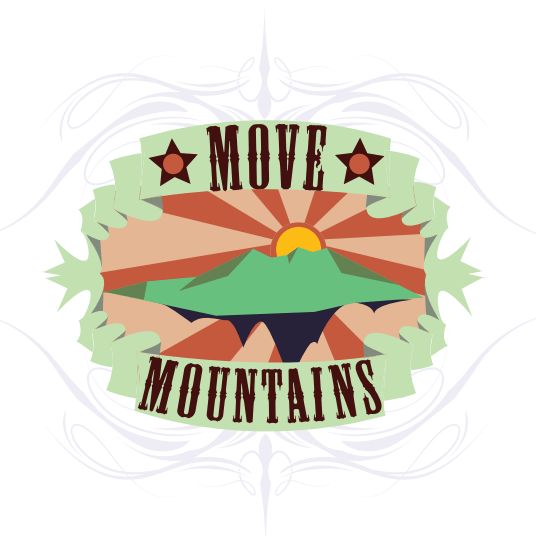 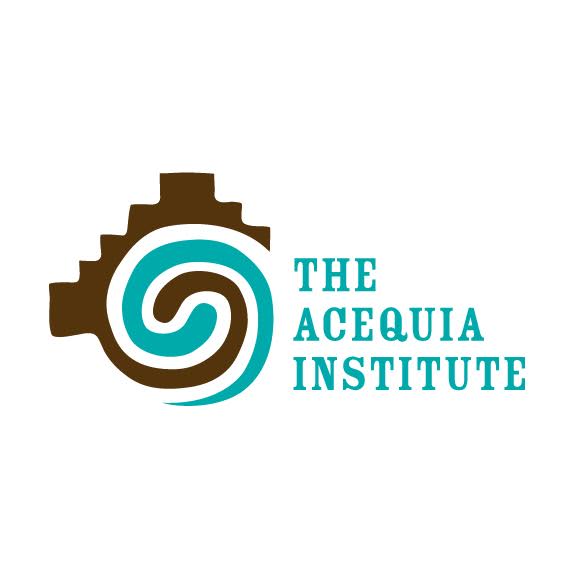 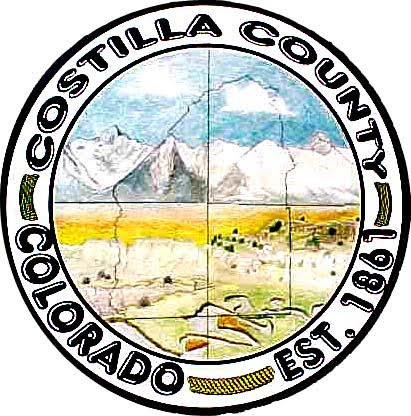 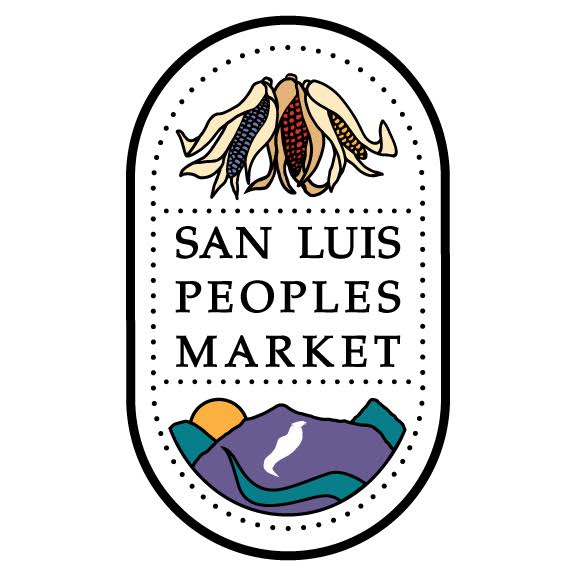 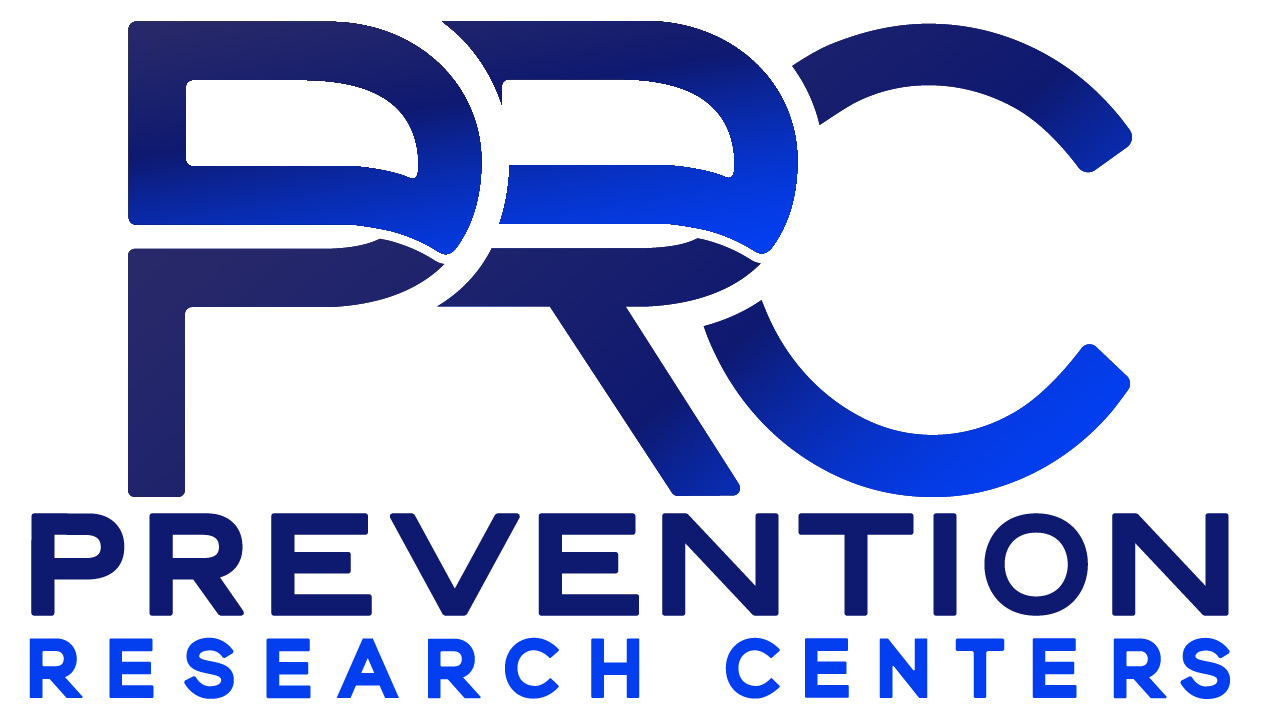 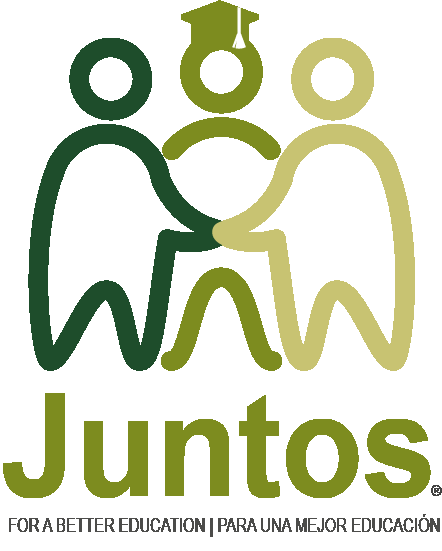 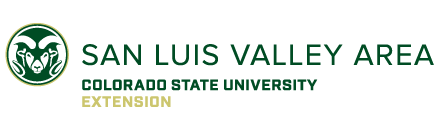